ការគិតលេខមូលដ្ឋានថ្នាក់ទី ២
4＋4
ចម្លើយ : 8
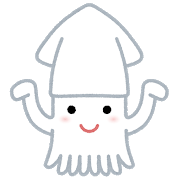 ８
４
４
２＋２
ចម្លើយ : 4
２＋２
ចម្លើយ : 4
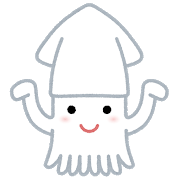 ２
２
２
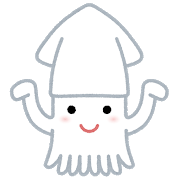 10 + 10
ចម្លើយ : 20
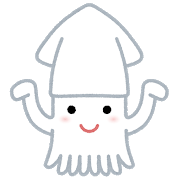 20
10
10
５＋５
ចម្លើយ : 10
５＋５
ចម្លើយ : 10
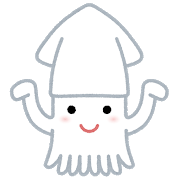 5
5
5
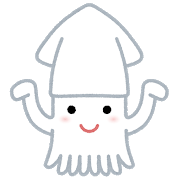 តើចម្លើយស្មើនឹងប៉ុន្មាន?
１５＋１７=  ３２
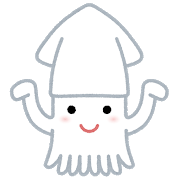 ３２
１５
１７
８＋９
ចម្លើយ :  17
７＋８
ចម្លើយ :１５
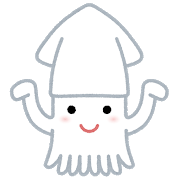 ７
８
９
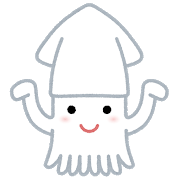 25＋27 
ចម្លើយ : 52
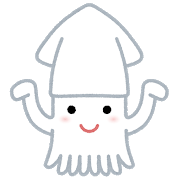 ５２
２５
２７
１3＋１4 
ចម្លើយ : 27
１２＋１３
ចម្លើយ : 25
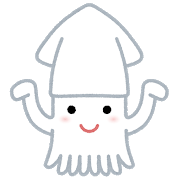 １２
１３
１４
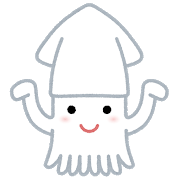 ５７＋６３ ចម្លើយ : 120
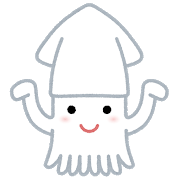 １２０
５７
６３
３８＋２５ 
ចម្លើយ : 63
１９＋３８
ចម្លើយ : 57
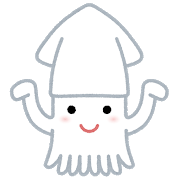 １９
３８
２５
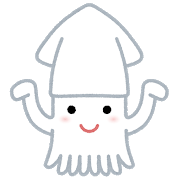 34 + 39 
ចម្លើយ : 73
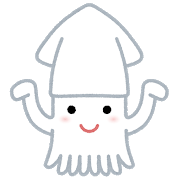 73
34
39
16 + 23 
ចម្លើយ : 39
18 + 16 
ចម្លើយ : 34
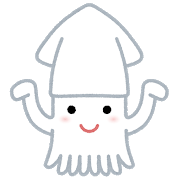 18
16
23
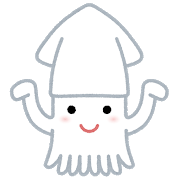 ４２＋３２ ចម្លើយ : 74
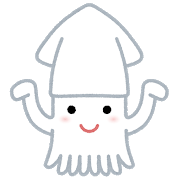 ７４
４２
３２
３２－１５
ចម្លើយ : 17
２７＋１５
ចម្លើយ : 42
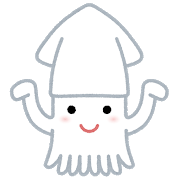 ２７
１５
１７
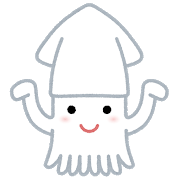 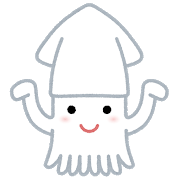 １６２
８５
７７
４２
４３
３４
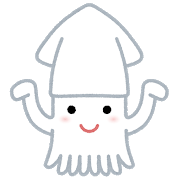 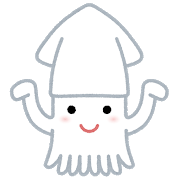 １８
２４
１９
１５
１１２
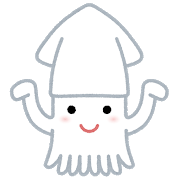 ５８
５４
３２
２６
２８
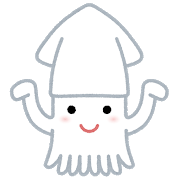 １８
１４
１２
１６
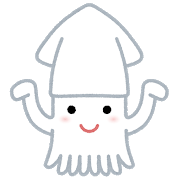 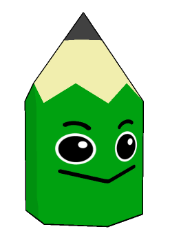 ８
16
24
32
４
８
12
16
４
８
12
16
32
24
16
8
２
４
６
８
２
４
６
８
２
４
６
８
4
1
2
3
8 x ___ = ? 
8 x 1 = ?
8 x 2 = ?
8 x 3 = ?
8 x 4 = ?
１
２
３
４
１
２
３
４
１
２
３
４
１
２
３
４
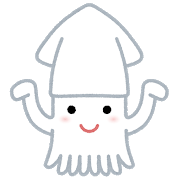 ８
４
４
２
２
２
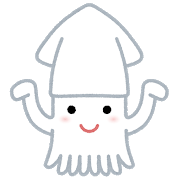 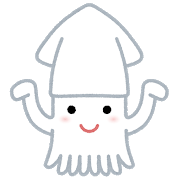 １
１
１
１
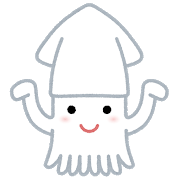 １６
８
８
４
４
４
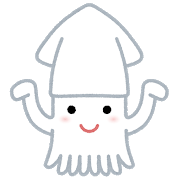 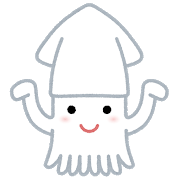 ２
２
２
２
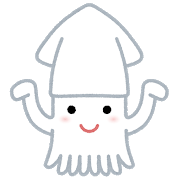 ２４
１２
１２
６
６
６
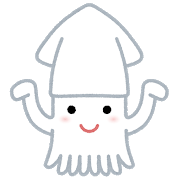 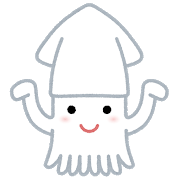 ３
３
３
３
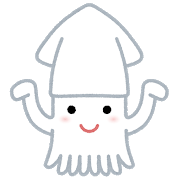 ３２
１６
１６
８
８
８
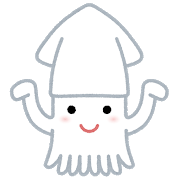 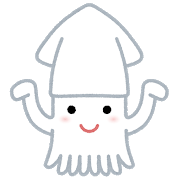 ４
４
４
４
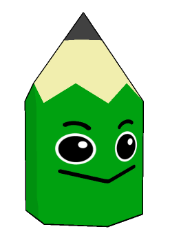 ８
16
24
32
４
８
12
16
４
８
12
16
32
24
16
8
２
４
６
８
２
４
６
８
２
４
６
８
4
1
2
3
8 x ___ = ? 
8 x 1 = ?
8 x 2 = ?
8 x 3 = ?
8 x 4 = ?
１
２
３
４
１
２
３
４
１
２
３
４
１
２
３
４